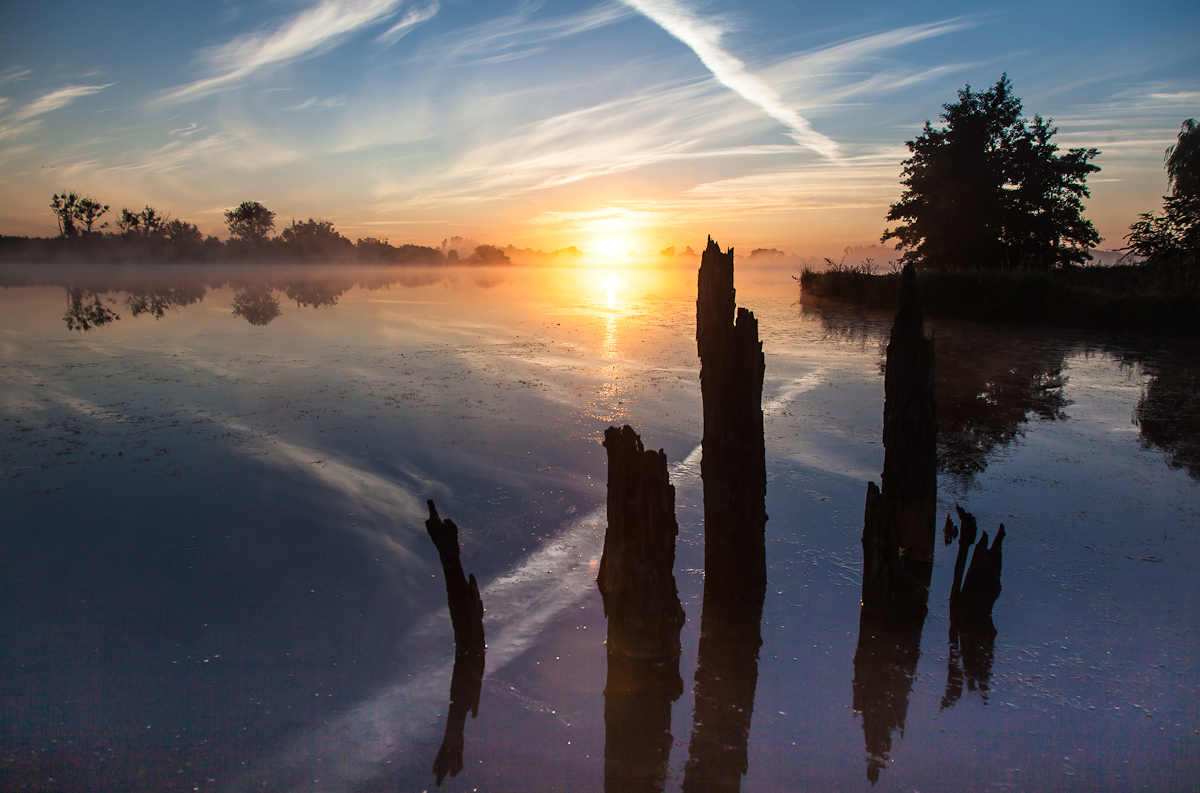 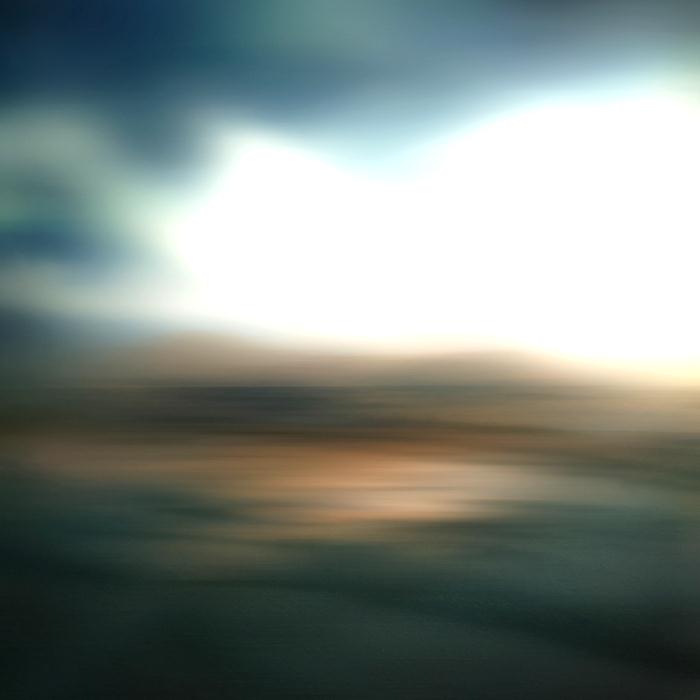 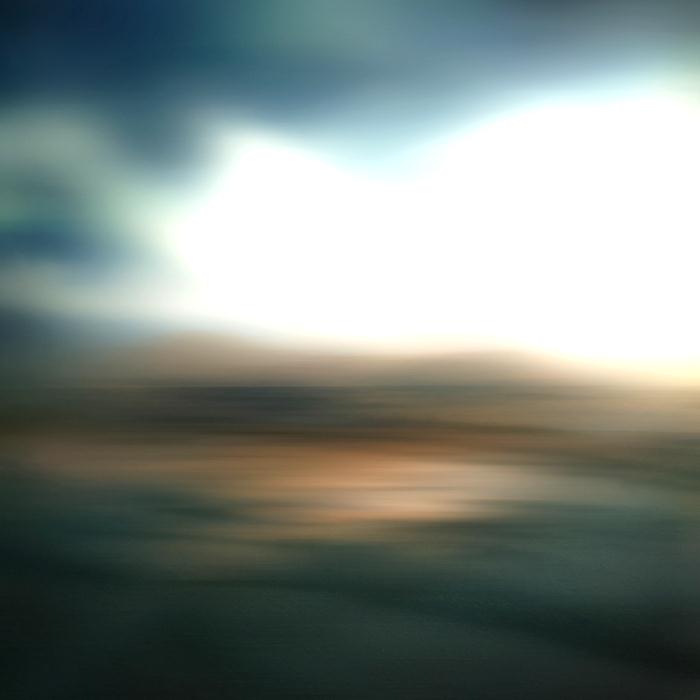 Governor’s Office of
Homeland Security & Emergency Preparedness
Annual GOHSEP Conference
OHSEP Directors + LEPA + LEPC Members
February 25, 2014
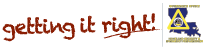 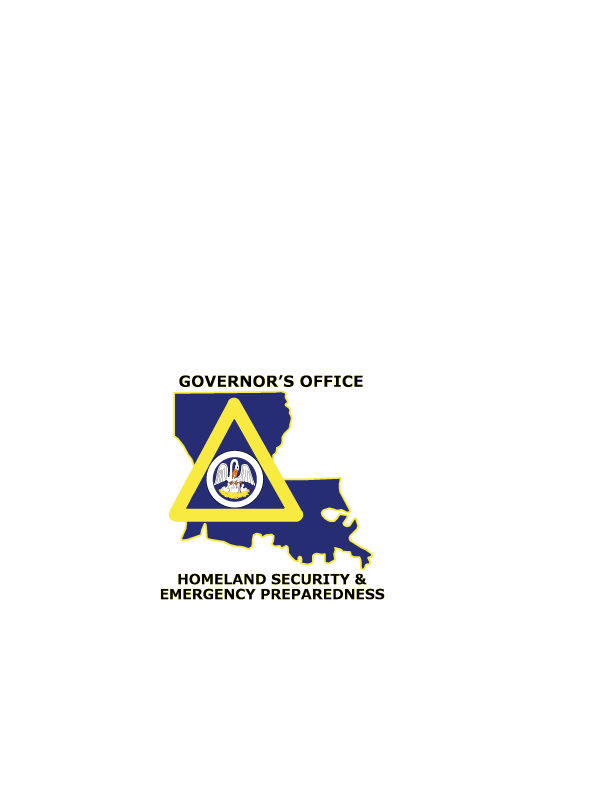 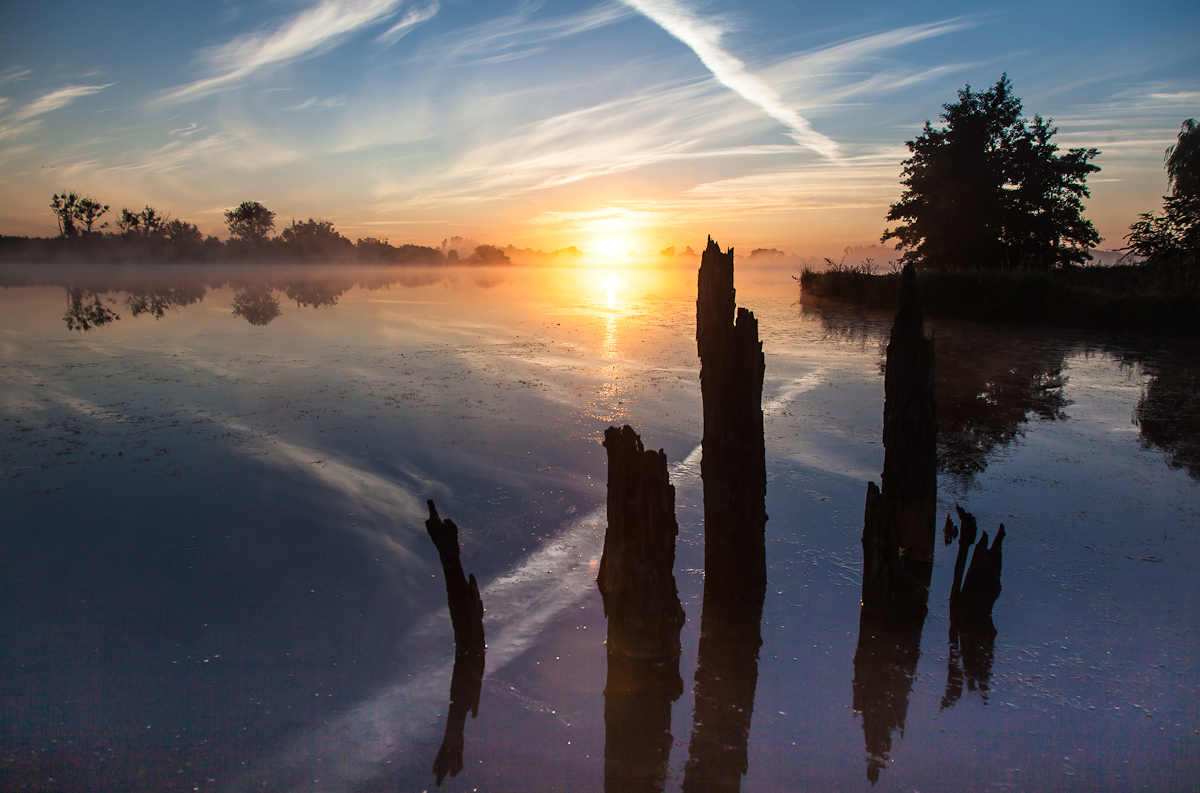 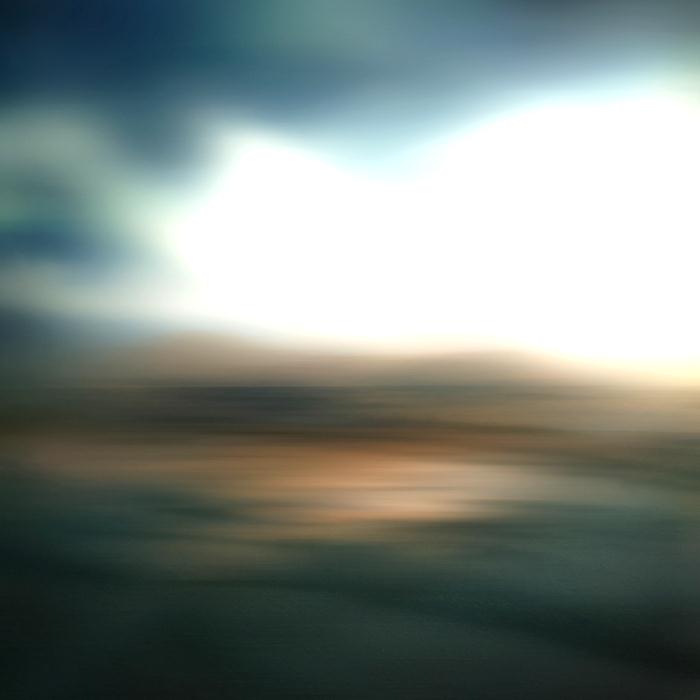 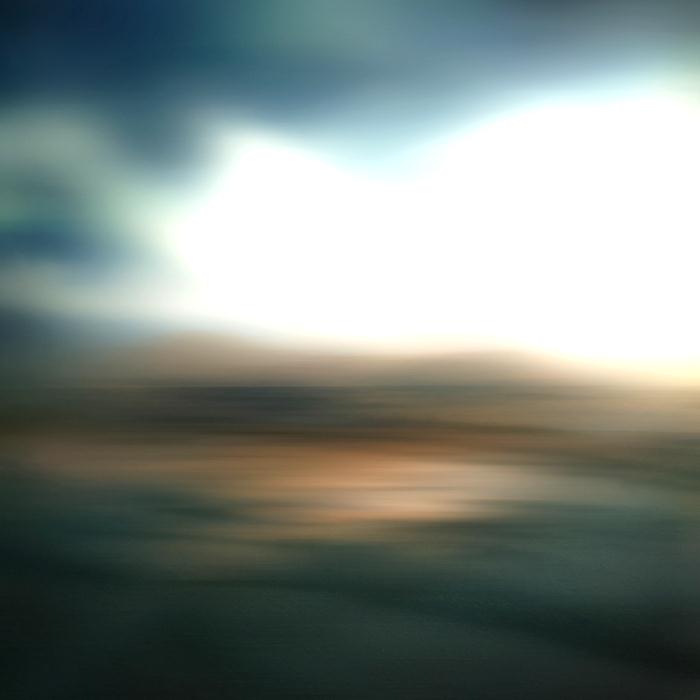 Annual GOHSEP Conference
OHSEP Directors + LEPA + LEPC Members
Welcome
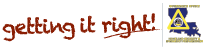 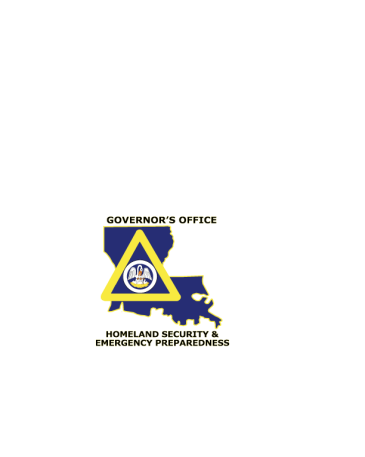 GOHSEP Organization
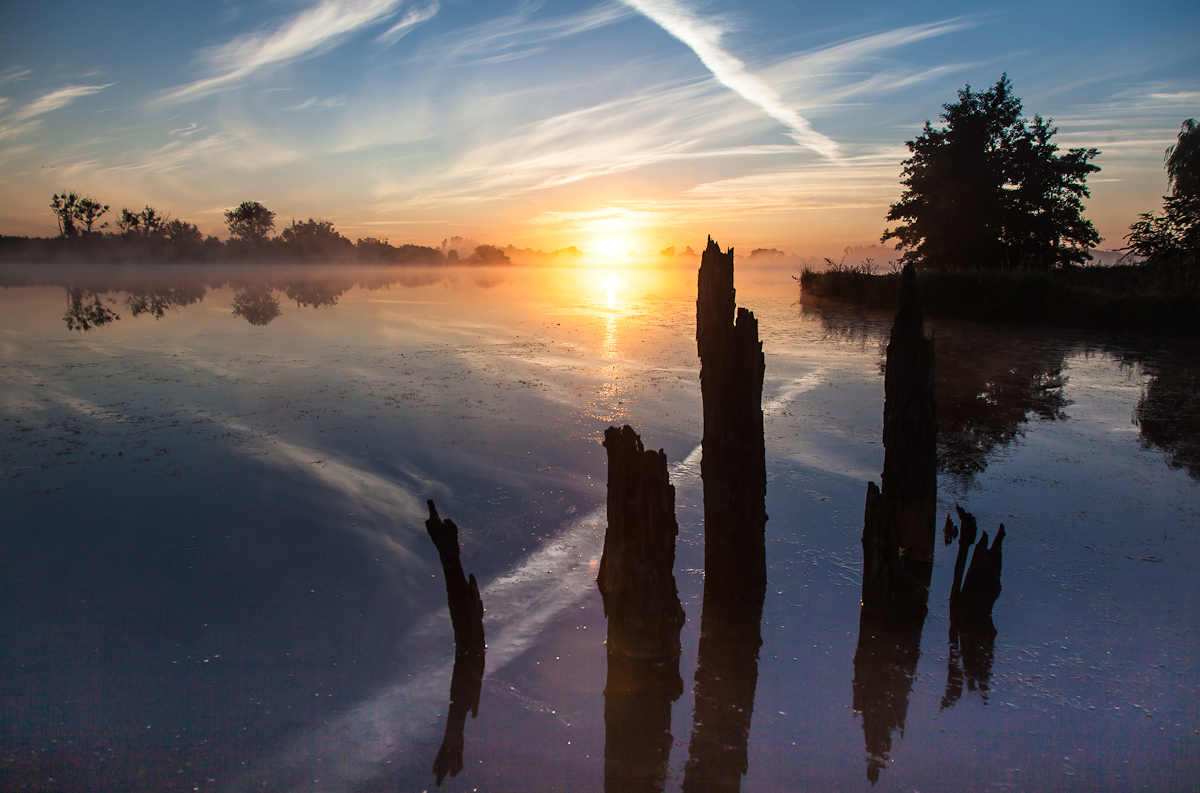 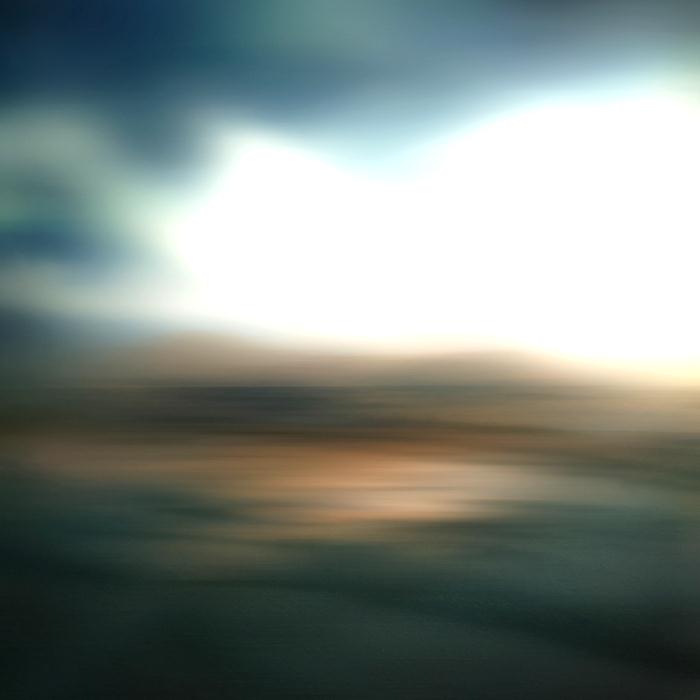 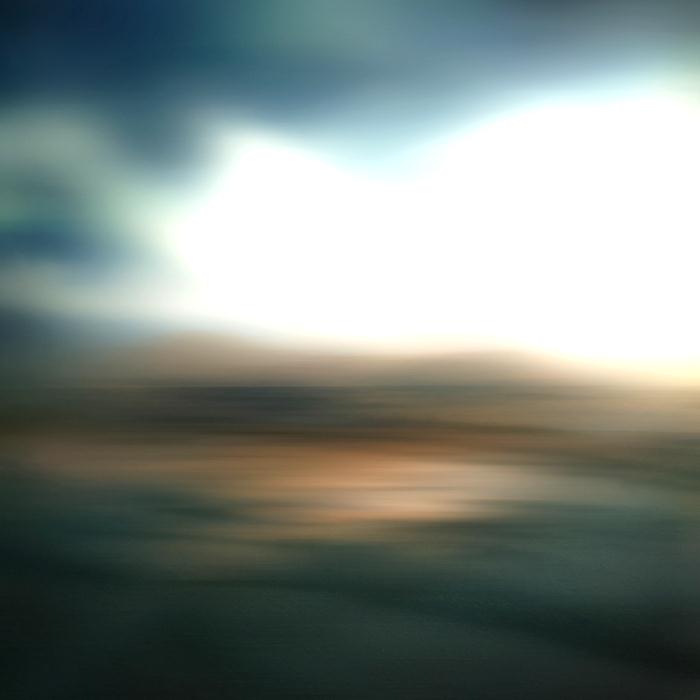 Annual GOHSEP Conference
OHSEP Directors + LEPA + LEPC Members
A Look Forward
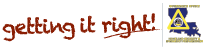 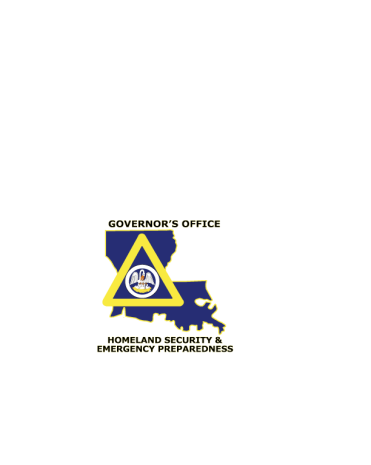 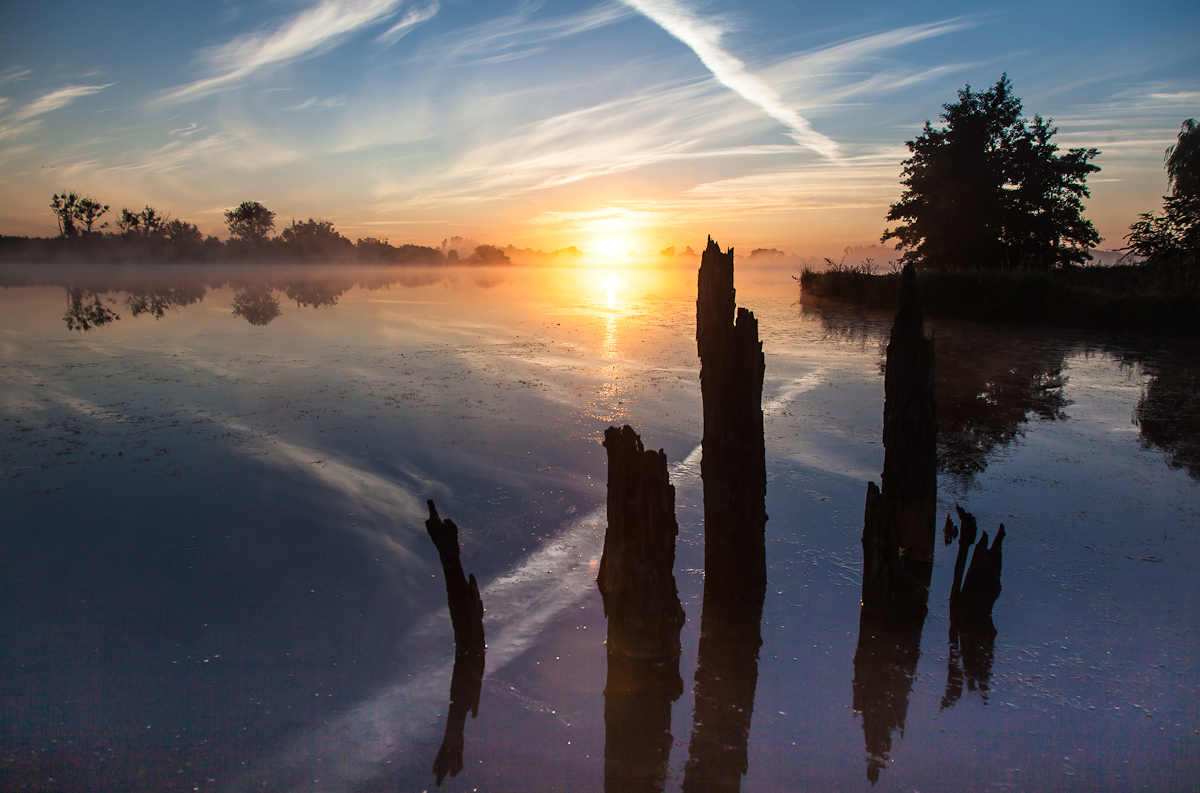 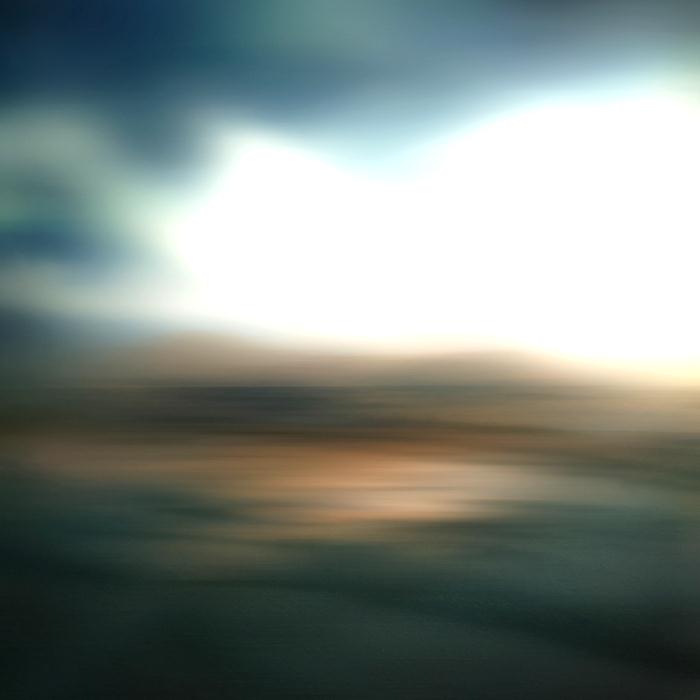 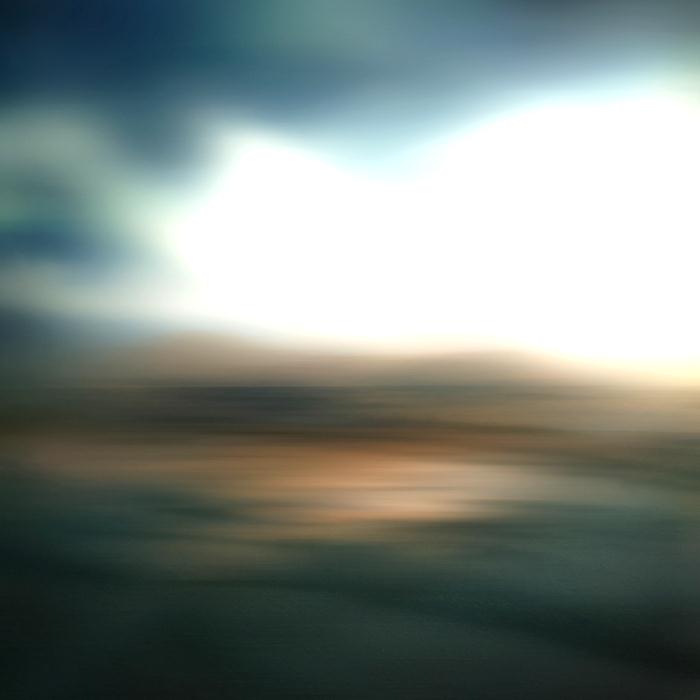 Annual GOHSEP Conference
OHSEP Directors + LEPA + LEPC Members
Preparedness, Response & Interoperability
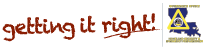 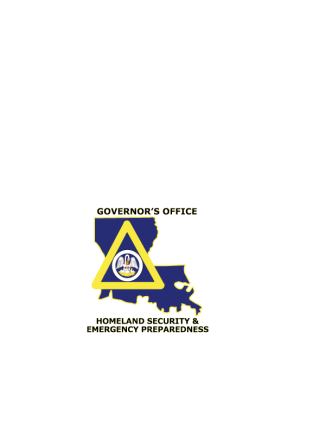 Consolidation of
Information Technology Services
Statewide Initiative is underway to consolidate all Executive Branch Information Technology (IT) services
The State will create a new Office of Technology Services (OTS) under the Division of Administration
GOHSEP’s IT functions, in most part, has been consolidated with the Department of Public Safety Services (DPS)
DPS’ IT functions will also be consolidated with OTS
This includes Radio Communications & LWIN services
Consolidation of
Information Technology Services
Radio Communications/LWIN Staff
Intent is to leave staff delegated to DPS (employees of OTS)
Staff will continue current functions/services
Support for LWIN will continue at no cost to users
Revenue to fund LWIN expenditures will come from DPS’ Riverboat Gaming Fund & not the previous Statutory Dedicated Fund 
No cuts proposed in FY14/15 executive budget
Expenditures will be within the DOA/OTS & not DPS
No change to Governance or Statute
Training & Exercises
Bomb Making Materials Awareness Program (BMAP); Houma, LA March 19th
ICS 300 & ICS 400 Training, Region 2, 8, & 9  April - May 
Social Media for Disaster Response & Recovery    Region 3, April 30th & Region 8, May 1st 
EMDAC Table Top Exercise,  Region 2, March 18th 
State Wide Exercise with LANG, April 1st - 6th
Hurricane ROC Drill, April 23rd
Operations
Liaison Officer (LNO) Train the Trainer instruction - April 10, 2014  
For designated Agency personnel that work with Parish EOC’s during emergencies
Will provide a cadre of trained LNO’s for each Agency that are qualified to provide related training internally
Did You Know: 
GOHSEP has a designated Parish Liaison Officer’s (PLO) team that can provide direct assistance to Parish EOC’s during emergencies
GOHSEP State Wide Exercise
April 1-6, 2014
Exercise will validate the State of Louisiana emergency operations plan & serve as a training opportunity for personnel who work in the State EOC
Exercise will incorporate key state agencies affiliated with search & rescue & evacuation operations
Exercise will publicly demonstrate combined capabilities to synchronize emergency support functions 
Physical Sites:  Prien Lake Park, Bonnet Carré, St. Charles Parish & Belle Chase JRB, Plaquemines Parish
Katie McCoyGOHSEP (225) 925-1706
Colonel Stuart BurrussLANG (225) 358-5386
Planning
2014 State EOP updates completed by July
Critical Infrastructure Data Call beginning week of March 3rd  
New Orleans International Air Evacuation Planning: May 28th - 29th 
Threat & Hazard Identification Risk Assessment (THIRA) Planning Workshops coming this summer
Parish Planning Guide v.2 to be released this summer
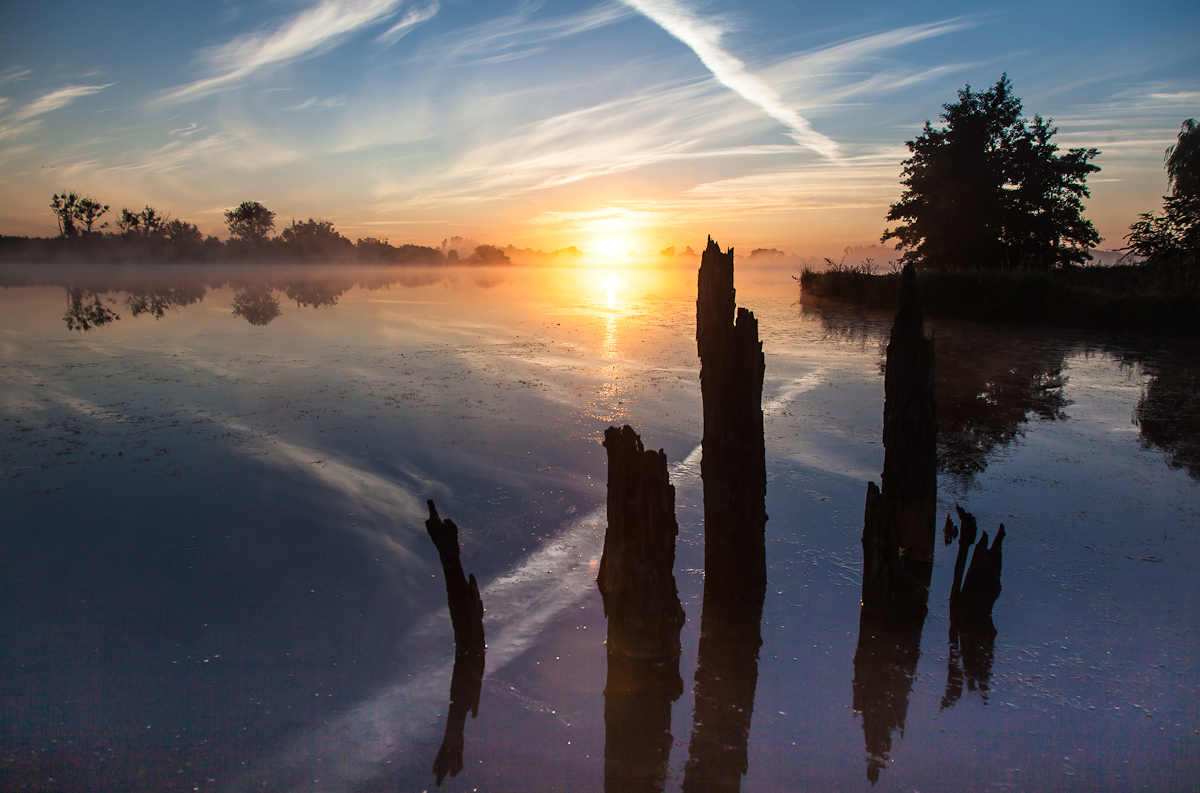 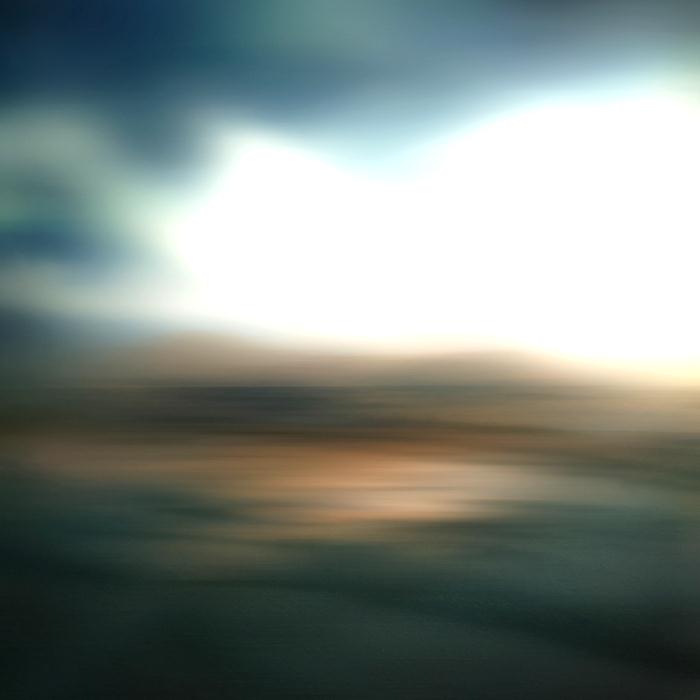 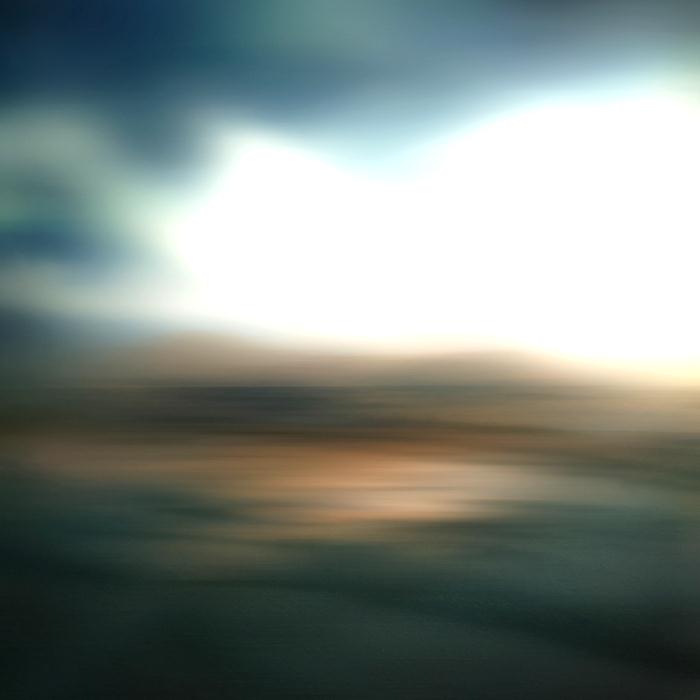 Annual GOHSEP Conference
OHSEP Directors + LEPA + LEPC Members
Disaster Recovery
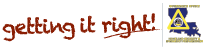 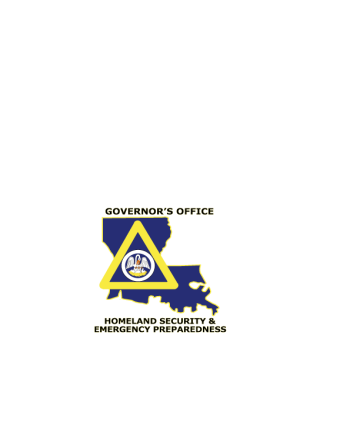 Disaster Recovery
Final Recovery Initiative - FEMA & the State are pushing hard to identify & cost all unidentified damage related to Hurricanes Katrina/Rita
Current obligation is $12.4 billion; State predicts another $1 - $1.5 billion left to obligate
Public Assistance - FEMA is pushing hard to show progress in recovery through closeout of PA projects
Applicants should expect to see more activity to finalize documentation requirements to support the closeout effort
Disaster Recovery
Hazard Mitigation (HM):
FEMA is pushing to get all HM funding ($2.4 billion) “obligated” (i.e. all projects approved)  
GOHSEP will increase activity with Parishes to assist in getting projects to the obligation phase
Outreach:
Focus this year will be the Hazard Mitigation program with a two day training program for elected officials & local HM managers 
5 training programs will be presented across the State in May & June
Hazard Mitigation Grants +Grants Management Workshops
Shreveport:
Monroe:
Hammond:
May 28-29
June 16-17
June 19-20
Lafayette:
Luling:
June 24-25
June 26-27
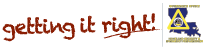 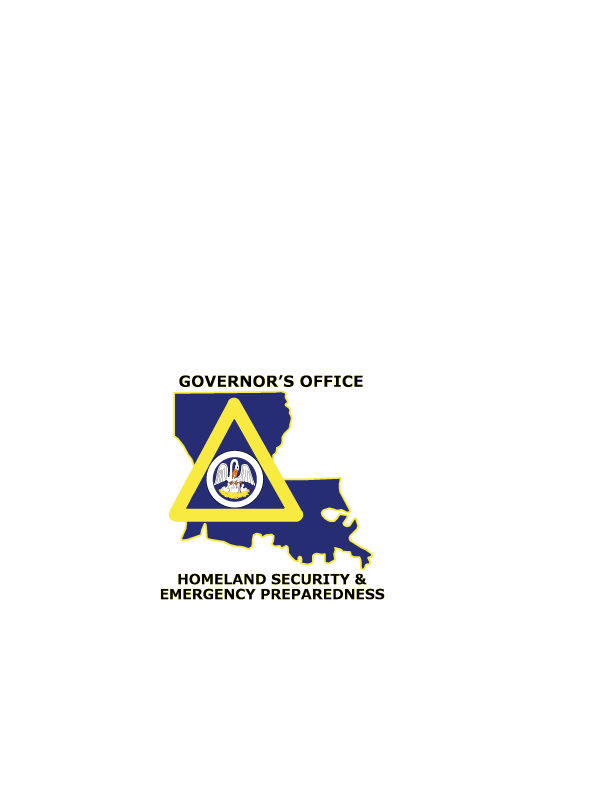 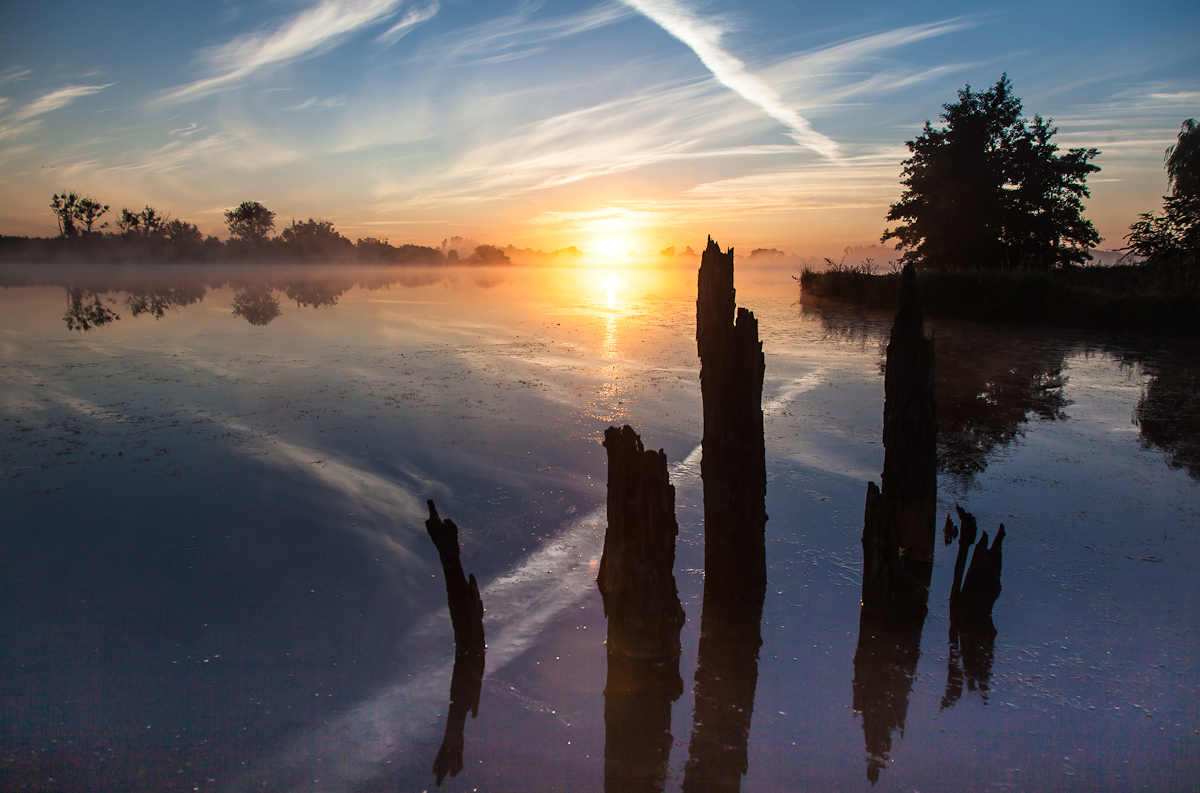 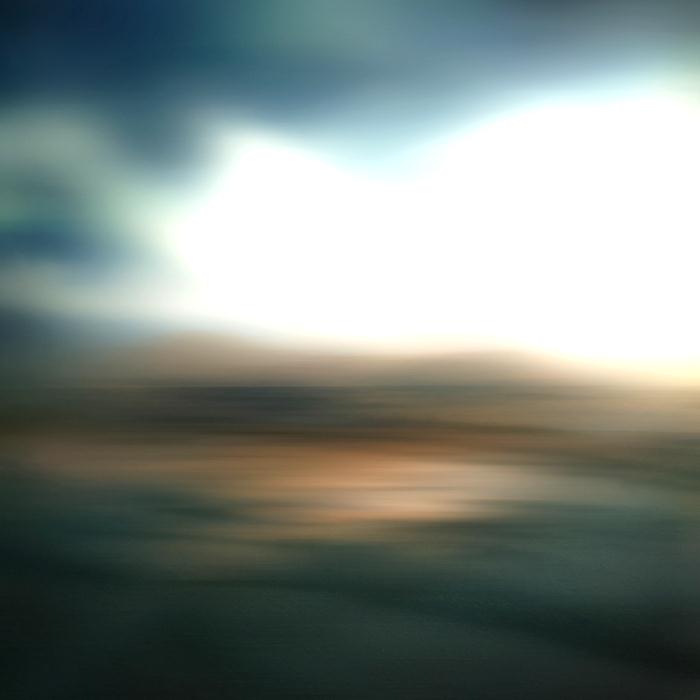 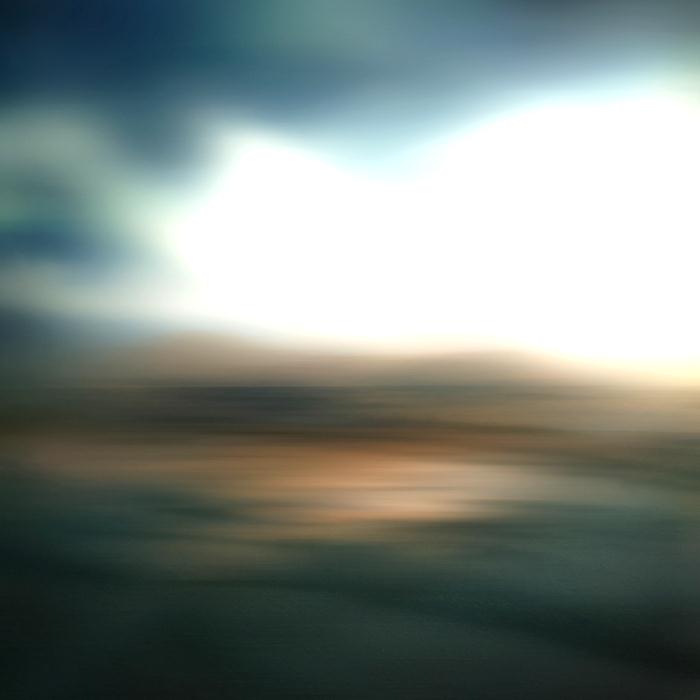 Annual GOHSEP Conference
OHSEP Directors + LEPA + LEPC Members
Other Events
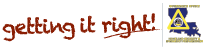 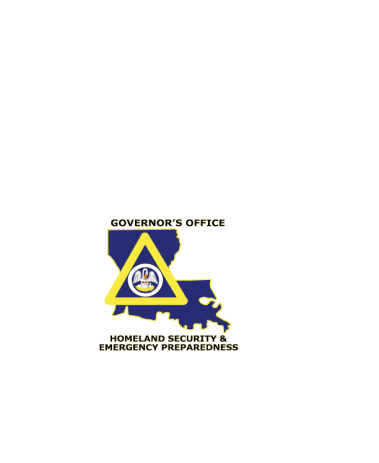 April 14th - 17th, 2014
Orlando, Florida
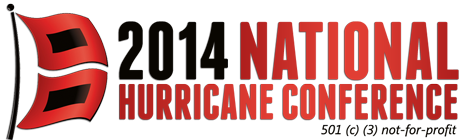 May 5th - 8th, 2014
Lake Charles
LEPA Conference
www.lepa.org
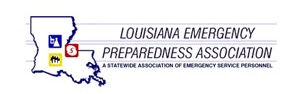 Philadelphia, Pennsylvania
May 20th - 22nd, 2014
National Homeland Security Conference
Track include: 
Responding to Unplanned Events 
CBRNE Response 
Training for Preparedness 
Program Management & Sustainment 
Role of the State Administrative Agent 
Emergency Medical Response Community 
Port & Transit Security 
Enhancing Emergency Capabilities 
Intelligence & Information Sharing
Preparedness Partnerships for the Whole Community
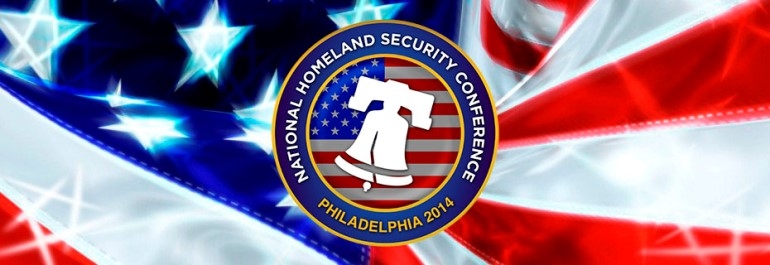 www.nationaluasi.com
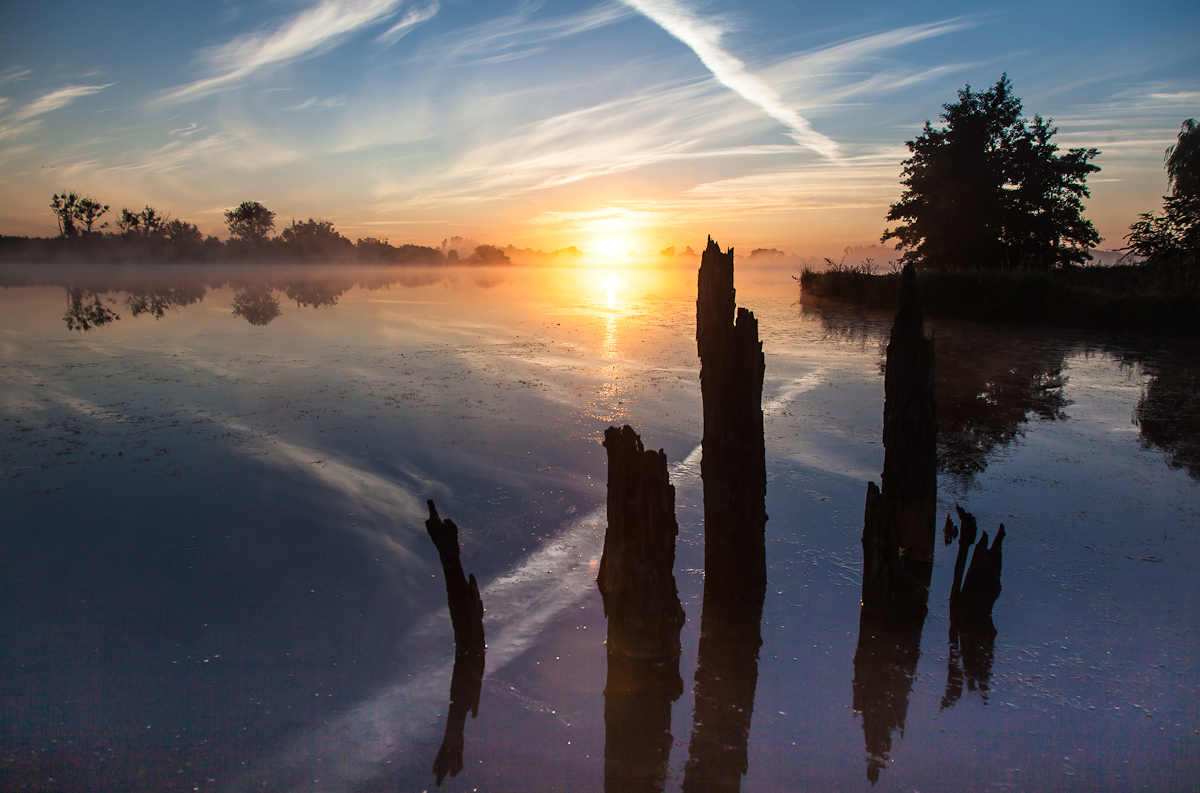 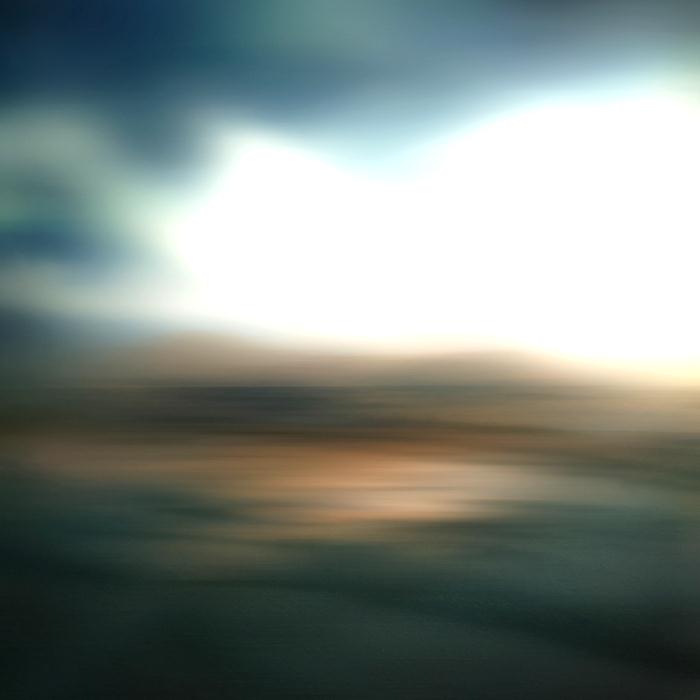 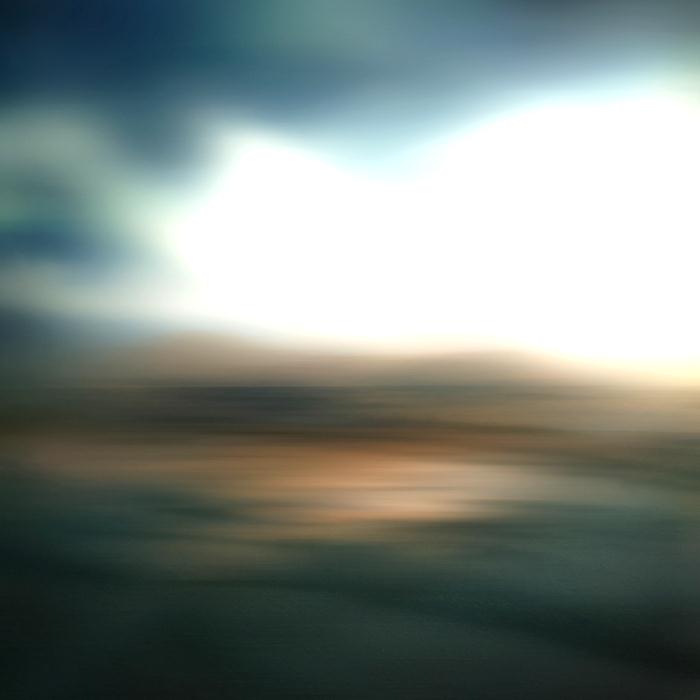 Annual GOHSEP Conference
OHSEP Directors + LEPA + LEPC Members
Questions
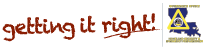 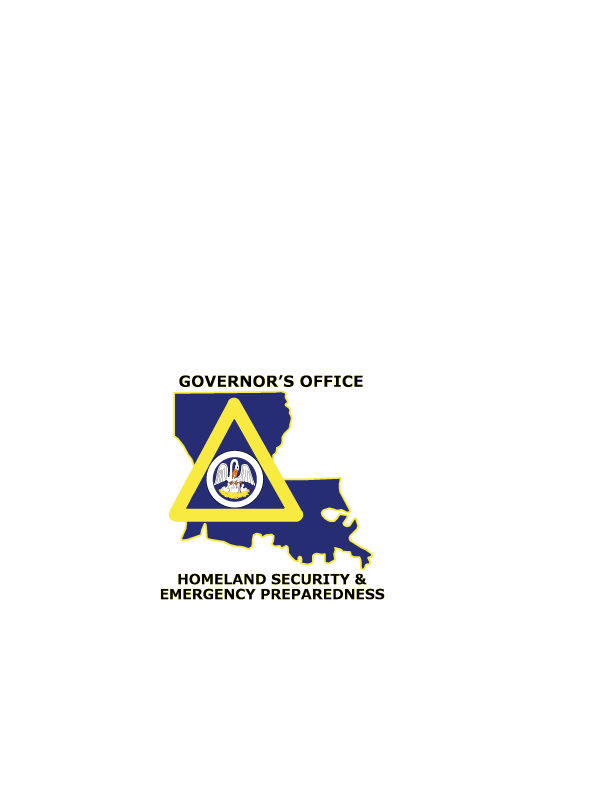